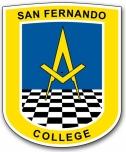 Comprensión de Textos Estrategias y Consejos
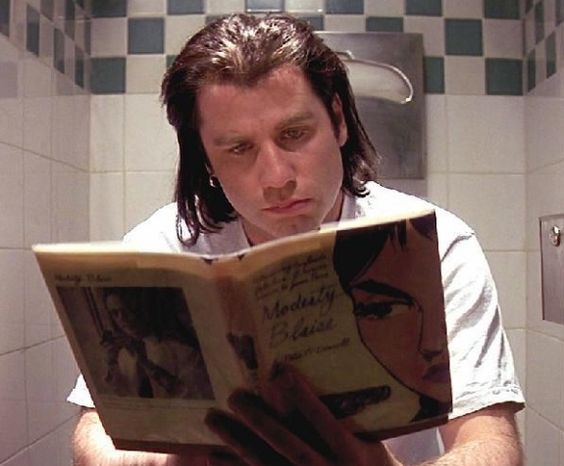 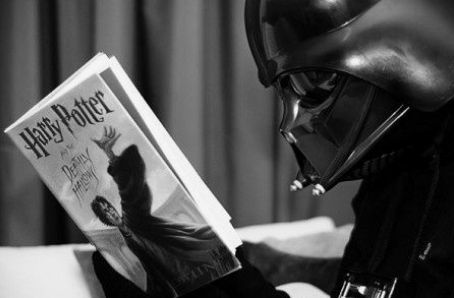 Prof. Eduardo Tobar
Programa de Integración Escolar
4° Medios Generación 2020
Al ser este su último año de escolaridad obligatoria, todo contenido tiene como fin último que adquieran las habilidades comunicativas que son indispensables para desenvolverse en el mundo y para integrarse en una sociedad democrática de manera activa e informada.
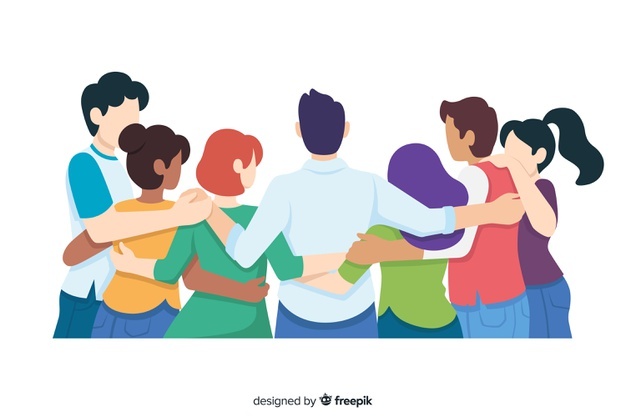 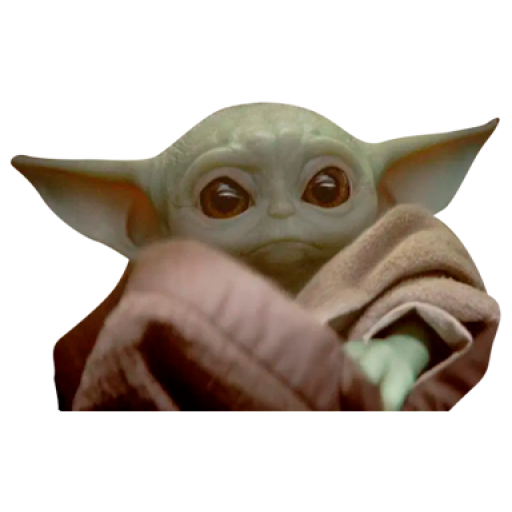 Lectura como Base de Aprendizaje
Pese a las nuevas tecnologías y recursos didácticos, la lectura sigue siendo la base de todo aprendizaje.
La lectura es una práctica que puede mejorar/oxidar.
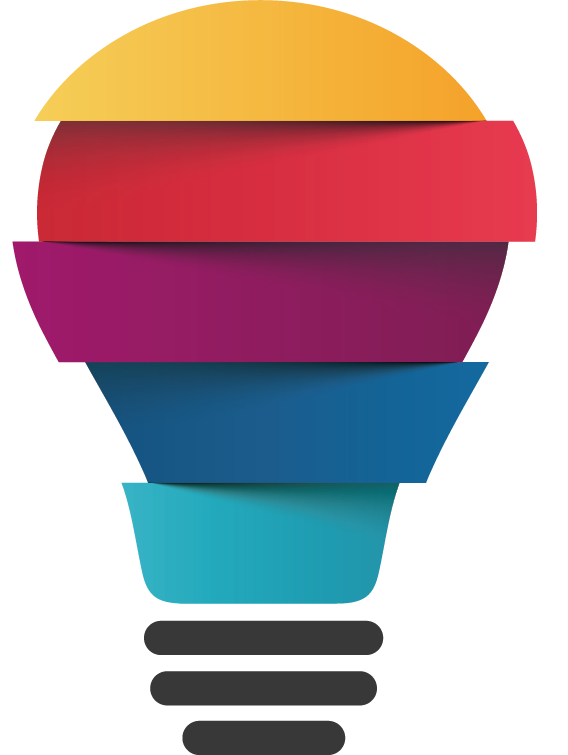 Aspectos claves a considerar
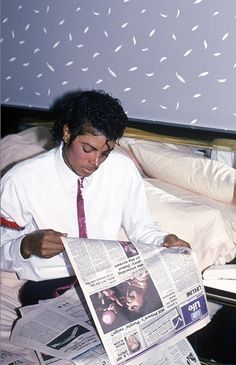 Concentración
 
Velocidad

Comprensión

Memorización
Concentración
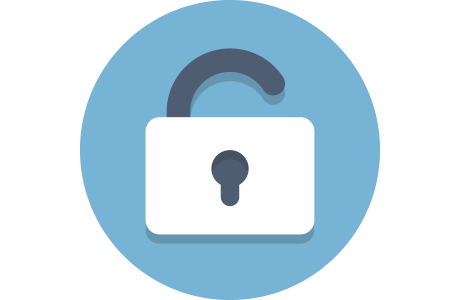 Concentración significa decir NO a la multi-tarea.

Para leer necesitamos centrar toda nuestra atención en una cosa: la lectura.

Esto también significa buscar un entorno adecuado, libre de sonidos, distracciones y con la luz adecuada.
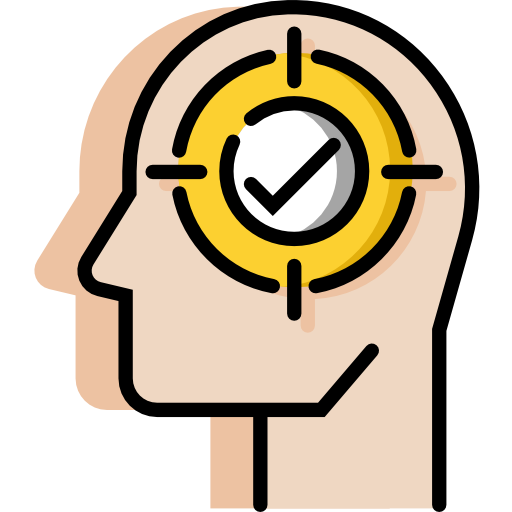 Velocidad
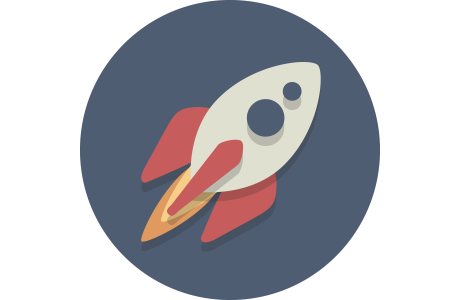 Se alcanza al reducir el movimiento de nuestros ojos a la hora de leer.

Incrementa tu campo de visión

Minimiza la regresión

No leas en voz alta. El cerebro es más rápido que la lengua
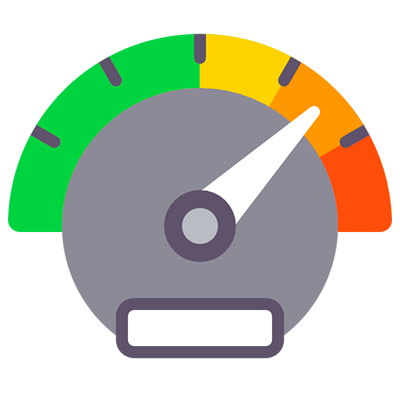 Comprensión
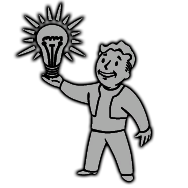 Considera el tipo de texto al que te enfrentas y cuál es tu objetivo al leerlo.
Pregúntate:
	-¿Qué puedo recordar?
	-¿He dado respuestas 	a mis preguntas?
	-¿Qué he aprendido?
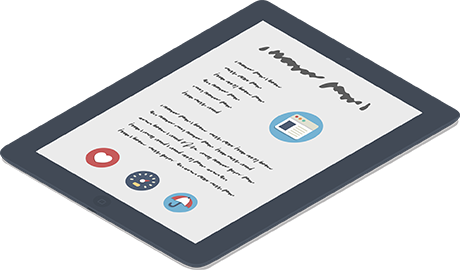 Memorización
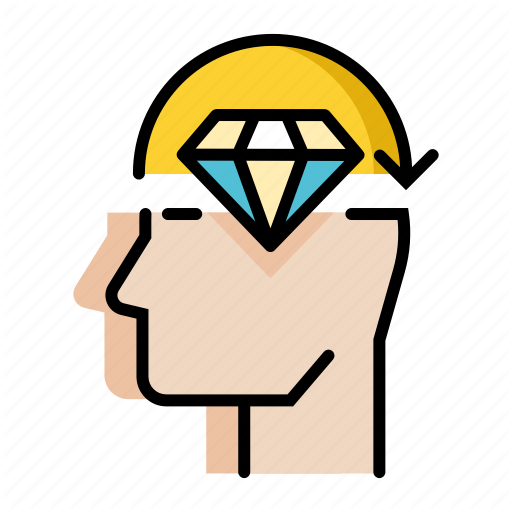 Olvidamos un 50% de lo que aprendemos en aproximadamente una hora. Podemos mejorar la cifra.
“Enseñar es aprender por segunda vez”
Los Mapas Mentales te ayudan a poner todo en perspectiva, además de crear nuevas conexiones e ideas.
Poner en práctica técnicas de memorización como las reglas mnemotécnicas o el palacio de memoria.
No existen los malos lectores sino los malos hábitos de lectura.
Regula tu velocidad dependiendo el tipo de información leída. Aumenta la velocidad cuando la información no sea tan relevante o ya entiendas la idea general. Focaliza en párrafos cuando los argumentos sean duros e importantes. Uno puede disminuir la velocidad y seguir leyendo con fluidez.
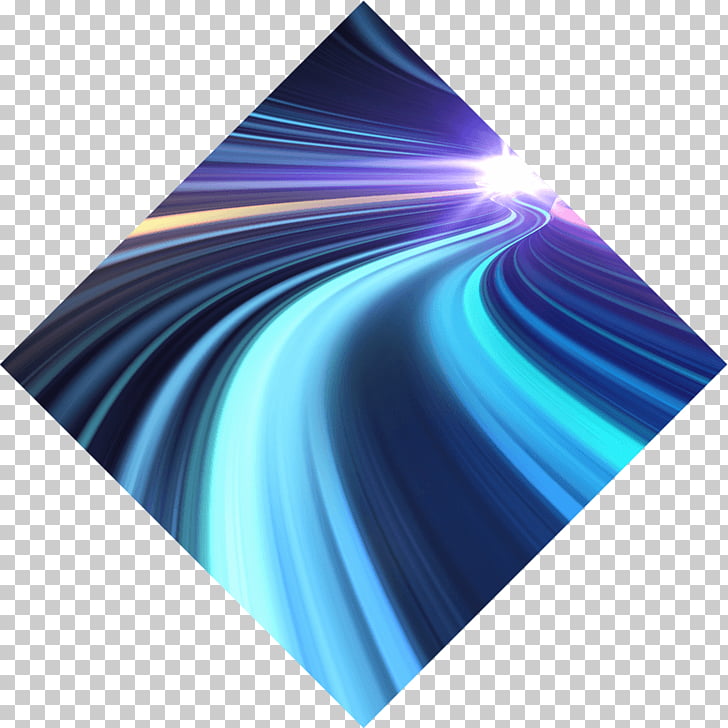 Toma notas dentro de la propia lectura. La técnica del destacador es efectiva solo si sabe utilizarse correctamente.
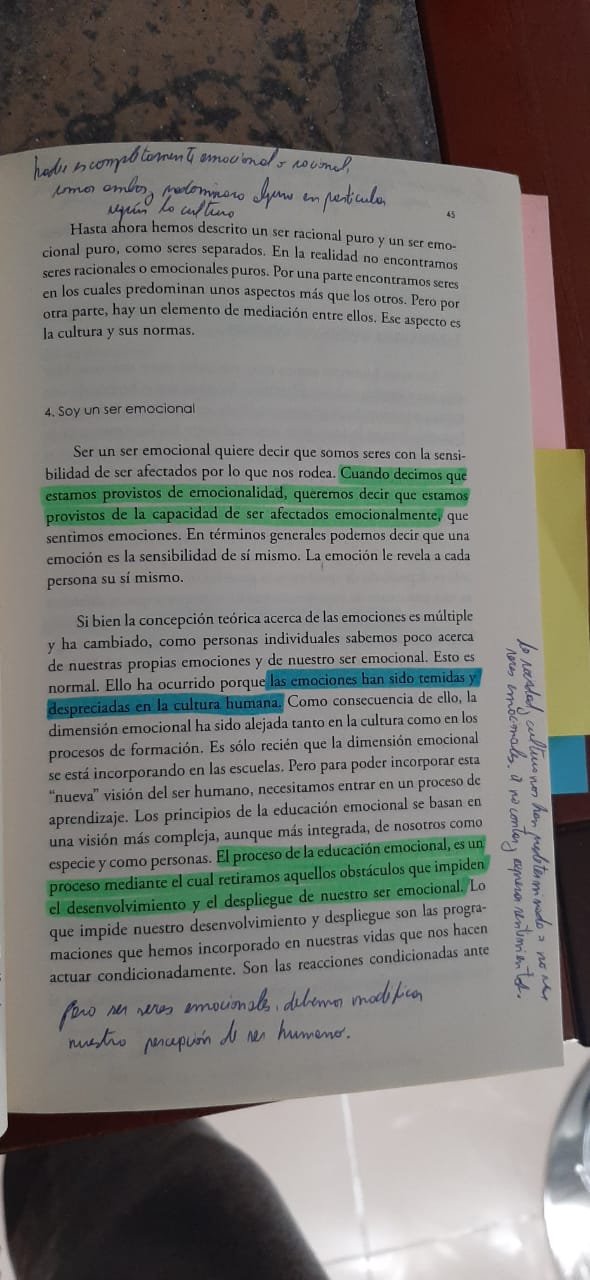 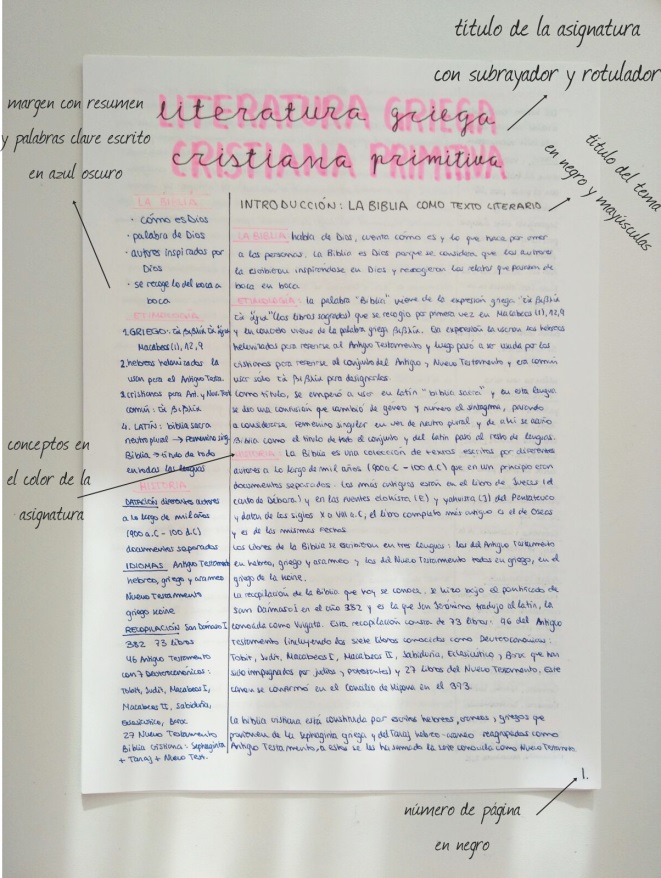 Destacar con distintos colores
Muy común en estos días. 
La idea es que cada color tenga una finalidad específica .
Que estos colores/finalidad sean siempre los mismos independientemente de la asignatura.
Esta discriminación visual reduce el tiempo y aumenta la efectividad
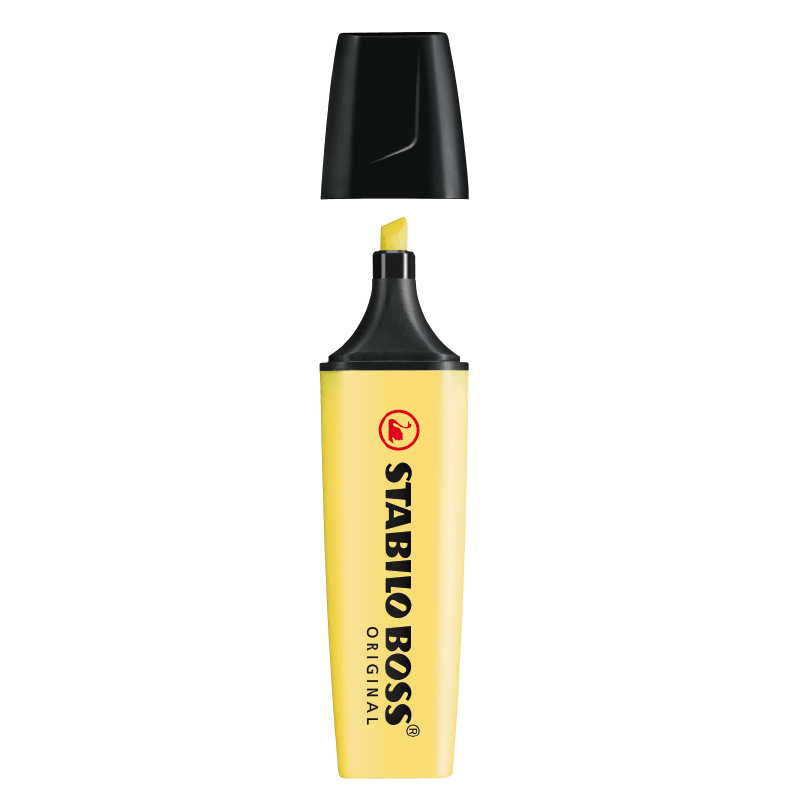 Ejemplo
Título de cada capítulo 
 
Ideas generales 

Nombres y Lugares
Sintetiza capítulos y secciones haciendo una mini guía. Puedes utilizar pregunta/respuesta, esquemas, diagramas, resúmenes, etc. 





https://www.youtube.com/watch?v=eSA0ekcIKjU&t=2s






https://www.youtube.com/watch?v=2iGNEak6PE4
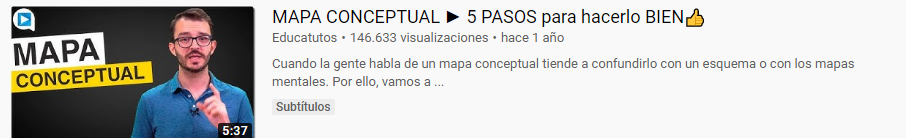 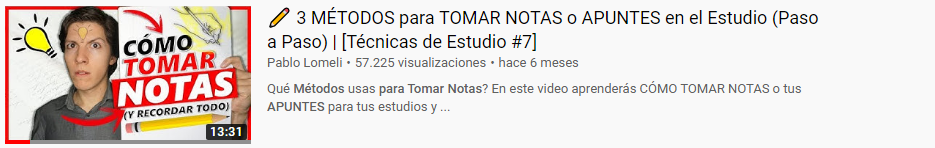 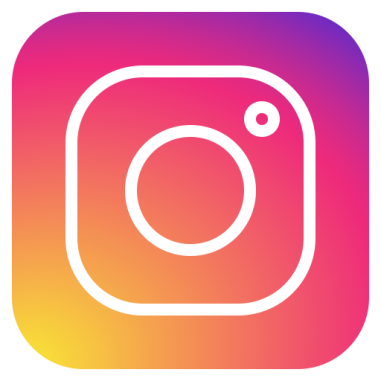 Acercarse a la lectura con Instagram
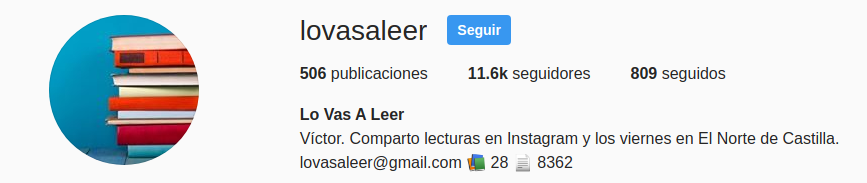 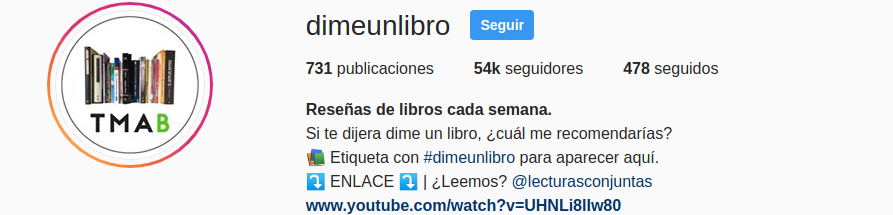 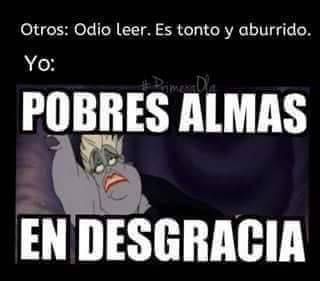 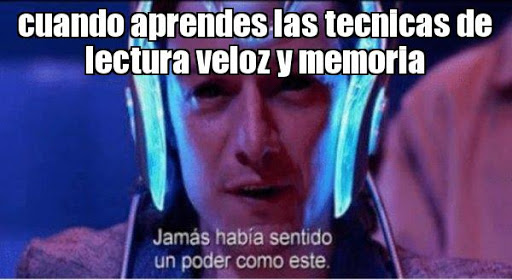 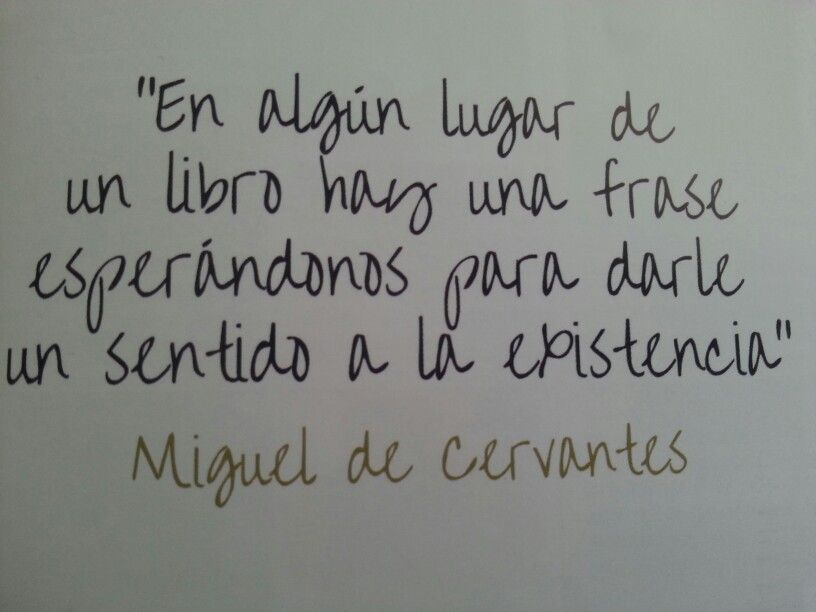 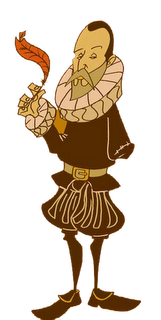